Network Applications:HTTP/1.1/2; Operational Analysis
Qiao Xiang, Congming Gao

https://sngroup.org.cn/courses/cnns-xmuf24/index.shtml

10/15/2024
1
This deck of slides are heavily based on CPSC 433/533 at Yale University, by courtesy of Dr. Y. Richard Yang.
Outline
Admin and recap
HTTP
Basic design: HTTP 1.0
HTTP "acceleration"
Operational analysis
2
Admin
Lab assignment 2 due Oct. 18
3
Recap: From Opaque Files to Web Pages
Web page:
authored in HTML
addressed by a URL
URL has two components: 
host name, port number and 
path name

Most Web pages consist of:
base HTML page, and
several referenced objects
E.g., image
http request
User agent:Explorer
http response
http request
Server 
running
Apache Web
server
http://qiaoxiang.me:80/index.html
http response
User agent:
Firefox
The Web pages are requested through HTTP: hypertext transfer protocol
4
Recap: HTTP 1.0 Message Flow
Server waits for requests from clients

Client initiates TCP connection (creates socket) to server, port 80
Client sends request for a document
Web server sends back the document
TCP connection closed

Client parses the document to find embedded  objects (images)
repeat above for each image
5
HTTP Request Message Example: GET
Connection management
Virtual host multiplexing
Content negotiation
request line
(GET, POST, 
HEAD, PUT, DELETE, TRACE … commands)
GET /somedir/page.html HTTP/1.0Host: www.somechool.eduConnection: close 
User-agent: Mozilla/4.0 
Accept: text/html, image/gif, image/jpeg 
Accept-language: en 

(extra carriage return, line feed)
header
 lines
Carriage return, 
line feed 
indicates end 
of message
6
HTTP Response Message
status line
(protocol
status code
status phrase)
HTTP/1.0 200 OK 
Date: Wed, 23 Jan 2008 12:00:15 GMT 
Server: Apache/1.3.0 (Unix) 
Last-Modified: Mon, 22 Jun 1998 …... 
Content-Length: 6821 
Content-Type: text/html
 
data data data data data ...
header
 lines
data, e.g., 
requested
html file
7
128.36.232.5128.36.230.2
TCP socket space
state: listening
address:  {*.6789, *.*}
completed connection queue: sendbuf:
recvbuf:
state: established
address:  {128.36.232.5:6789, 198.69.10.10.1500}
sendbuf:
recvbuf:
state: listening
address:  {*.25, *.*}
completed connection queue:
sendbuf:
recvbuf:
Basic HTTP Server Workflow
Create ServerSocket(6789)
connSocket = accept()
read request from connSocket
Map URL to file
Read from file/write to connSocket
close connSocket
Static -> Dynamic Content
Create ServerSocket(6789)
It does not have to be a static file
connSocket = accept()
read request from connSocket
Map URL to file
Read from file/write to connSocket
close connSocket
Dynamic Content Pages
There are multiple approaches to make dynamic web pages:
Embed code into pages (server side include)
http server includes an interpreter for the type of pages
Invoke external programs (http server is agnostic to the external program execution)
E.g., Common Gateway Interface (CGI)
	
http://www.cs.yale.edu/index.shtml
http://www.cs.yale.edu/cgi-bin/ureserve.pl
http://www.google.com/search?q=Yale&sourceid=chrome
10
Example SSI
See programming/examples-java-socket/BasicWebServer/ssi/index.shtml, header.shtml, …
11
[Speaker Notes: https://httpd.apache.org/docs/2.2/howto/ssi.html]
Example SSI
See programming/examples-java-socket/BasicWebServer/ssi/index.shtml, header.shtml, …



To enable ssi, need configuration to tell the web server (see conf/apache-htaccess)
https://httpd.apache.org/docs/2.2/howto/htaccess.html (Server Side Includes example)
12
[Speaker Notes: https://httpd.apache.org/docs/2.2/howto/ssi.html]
CGI: Invoking External Programs
Two issues

Input: Pass HTTP request parameters to the external program

Output: Redirect external program output to socket
13
Example: Typical CGI Implementation
Starts the executable as a child process
Passes HTTP request as environment variables 
http://httpd.apache.org/docs/2.2/env.html
CGI standard: http://www.ietf.org/rfc/rfc3875

Redirects input/output of the child process to the socket
14
Example: CGI
Example:

GET /search?q=Yale&sourceid=chrome HTTP/1.0

setup environment variables, in particular$QUERY_STRING=q=Yale&sourceid=chrome

start search and redirect its input/output
https://docs.oracle.com/javase/7/docs/api/java/lang/ProcessBuilder.html
15
https://httpd.apache.org/docs/2.2/howto/htaccess.html (CGI Example)
Example
http://172.28.229.215/BasicWebServer/cgi/price.cgi?appl
#!/usr/bin/perl -w

$company = $ENV{'QUERY_STRING'};
print "Content-Type: text/html\r\n";
print "\r\n";

print "<html>";
print "<h1>Hello! The price is ";

if ($company =~ /appl/) {
  my $var_rand = rand();
  print 450 + 10 * $var_rand;
} else {
  print "150";
}

print "</h1>";
print "</html>";
16
[Speaker Notes: https://httpd.apache.org/docs/2.2/howto/htaccess.html]
Client Using Dynamic Pages
See ajax.html and wireshark for client code example
http://172.28.229.215/BasicWebServer/cgi/ajax.html
17
Discussions
What features are missing in HTTP that we have covered so far?
18
HTTP: POST
If an HTML page contains forms or parameter too large, they are sent using POST and encoded in message body
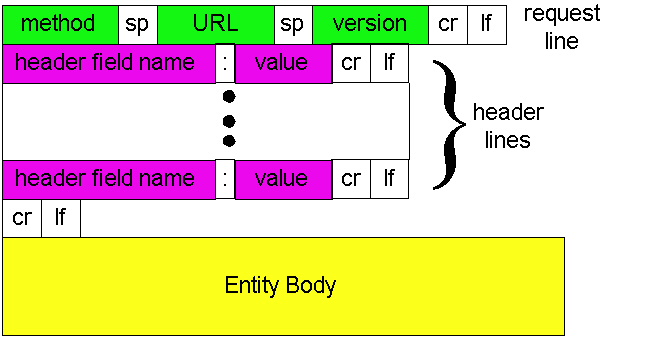 19
HTTP: POST Example
POST /path/script.cgi HTTP/1.0
User-Agent: MyAgent
Content-Type: application/x-www-form-urlencoded
Content-Length: 15

item1=A&item2=B
Example using nc:programming/examples-java-socket/BasicWebServer/nc/
20
usual http request msg
Cookie: #
usual http request msg
Cookie: #
usual http response msg
usual http response msg
Stateful User-server Interaction: Cookies
server
client
Goal: no explicit application level session
Server sends “cookie” to client in response msg
Set-cookie: 1678453
Client presents cookie in later requests
Cookie: 1678453
Server matches presented-cookie with server-stored info
authentication
remembering user preferences, previous choices
usual http request msg
usual http response +
Set-cookie: #
cookie-
specific
action
cookie-
specific
action
21
usual http request msg
+ Authorization:line
usual http request msg
+ Authorization:line
usual http response msg
usual http response msg
time
Authentication of Client Request
server
client
Authentication goal: control access to server documents
stateless: client must present authorization in each request
authorization: typically name, password
Authorization: header line in request
if no authorization presented, server refuses access, sends
WWW-authenticate: 
header line in response
usual http request msg
401: authorization req.
WWW-authenticate:
Browser caches name & password so
that user does not have to repeatedly enter it.
22
Example: Amazon S3
Amazon S3 API
http://docs.aws.amazon.com/AmazonS3/latest/API/APIRest.html
23
HTTP as the Thin Waist
WebMail
WebApp…
HTTP
TCP
UDP
Ethernet
Wireless
Cable/DSL
24
Protocol Flow of Basic HTTP/1.0
>= 2 RTTs per object:
TCP handshake --- 1 RTT
client request and server responds --- at least 1 RTT (if object can be contained in one packet)
TCP SYN
TCP ACK
TCP/ACK; HTTP GET
base page
TCP SYN
TCP ACK
TCP/ACK; HTTP GET
image 1
25
[Speaker Notes: Typical approaches to reduce latency:
parallel TCP connections
persistent HTTP
cache and conditional GET]
Outline
Admin and recap
HTTP/1.0
HTTP “acceleration”
26
Substantial Efforts to Speedup Basic HTTP/1.0
Reduce the number of objects fetched [Browser cache]

Reduce data volume [Compression of data]
Header compression [HTTP/2]

Reduce the latency to the server to fetch the content [Proxy cache]
Remove the extra RTTs to fetch an object [Persistent HTTP, aka HTTP/1.1]

Increase concurrency [Multiple TCP connections]
Asynchronous fetch (multiple streams) using a single TCP [HTTP/2]

Server push [HTTP/2]
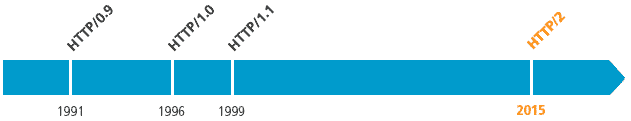 27
http response
HTTP/1.0 
304 Not Modified
Browser Cache and Conditional GET
server
client
Goal: don’t send object if client has up-to-date stored (cached) version
client: specify date of cached copy in http request
If-modified-since: <date>
server: response contains no object if cached copy up-to-date: 
HTTP/1.0 304 Not Modified
http request msg
If-modified-since: <date>
object 
not 
modified
http request msg
If-modified-since: <date>
object 
modified
http response
HTTP/1.1 200 OK
…
<data>
28
Web Caches (Proxy)
Goal: satisfy client request without involving origin server
origin 
server
Proxy
server
http request
http request
client
http response
http response
http request
http request
http response
http response
client
origin 
server
29
http://www.celinio.net/techblog/?p=1027
Two Types of Proxies
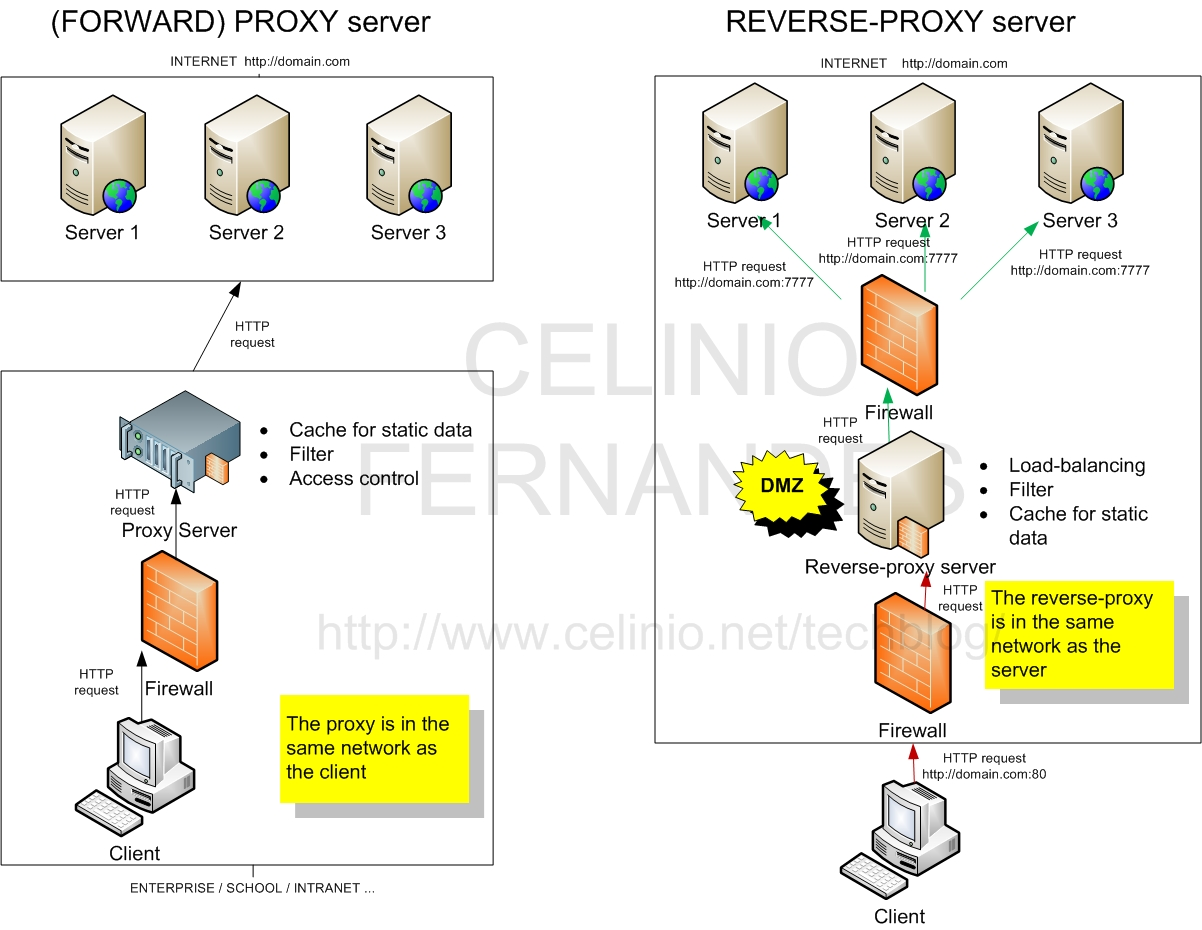 Typically in the same network asthe client
Typically in the same network as the server
30
Benefits of Forward Proxy
origin
servers
Assume: cache is “close” to client (e.g., in same network)
smaller response time: cache “closer” to client
decrease traffic to distant servers
link out of institutional/local ISP network often is bottleneck
public
 Internet
1.5 Mbps 
access link
institutional
network
10 Mbps LAN
institutional
cache
31
No Free Lunch: Problems of Web Caching
The major issue of web caching is how to maintain consistency
Two ways
pull
Web caches periodically pull the web server to see if a document is modified
push
whenever a server gives a copy of a web page to a web cache, they sign a lease with an expiration time; if the web page is modified before the lease, the server notifies the cache
32
HTTP/1.1: Persistent (keepalive/pipelining) HTTP
HTTP/1.0 allows a single request outstanding, while HTTP/1.1 allows request pipelining
On same TCP connection: server parses request, responds, parses new request, …
Client sends requests for all referenced objects as soon as it receives base HTML
Benefit
 Fewer RTTs
See Joshua Graessley WWDC 2012 talk: 3x within iTunes
33
HTTP/1.0, Keep-Alive, Pipelining
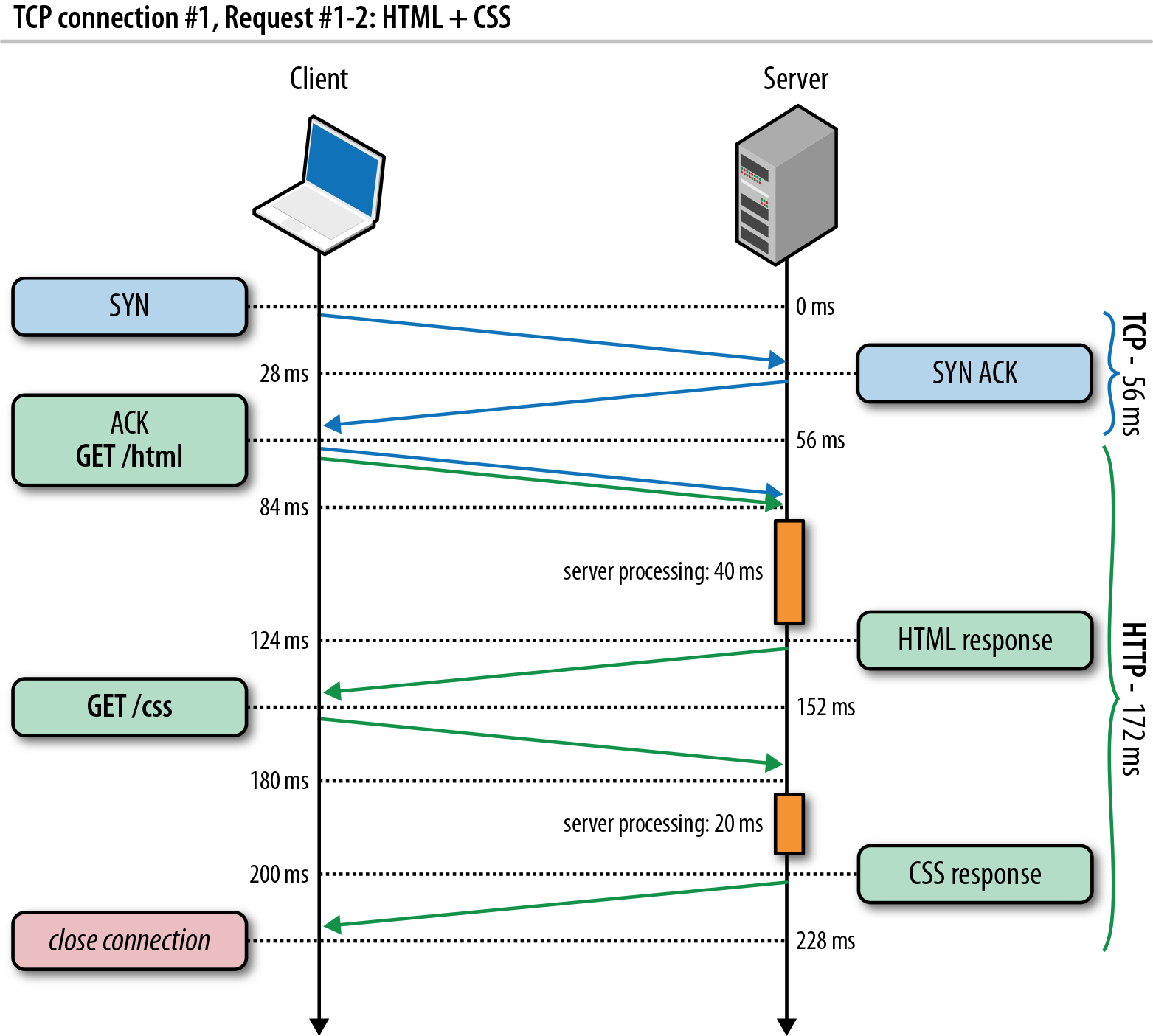 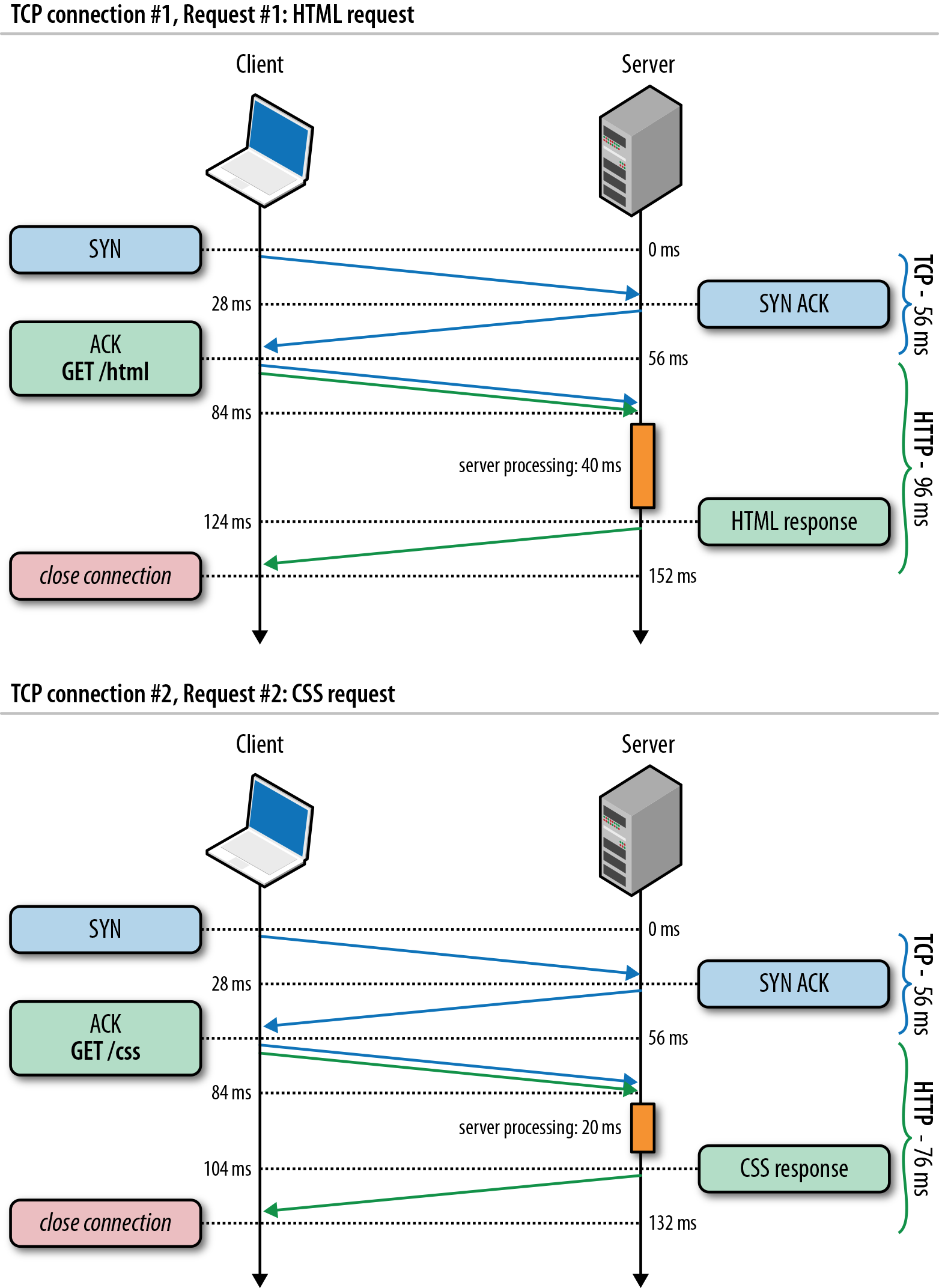 Is this the best we can do?
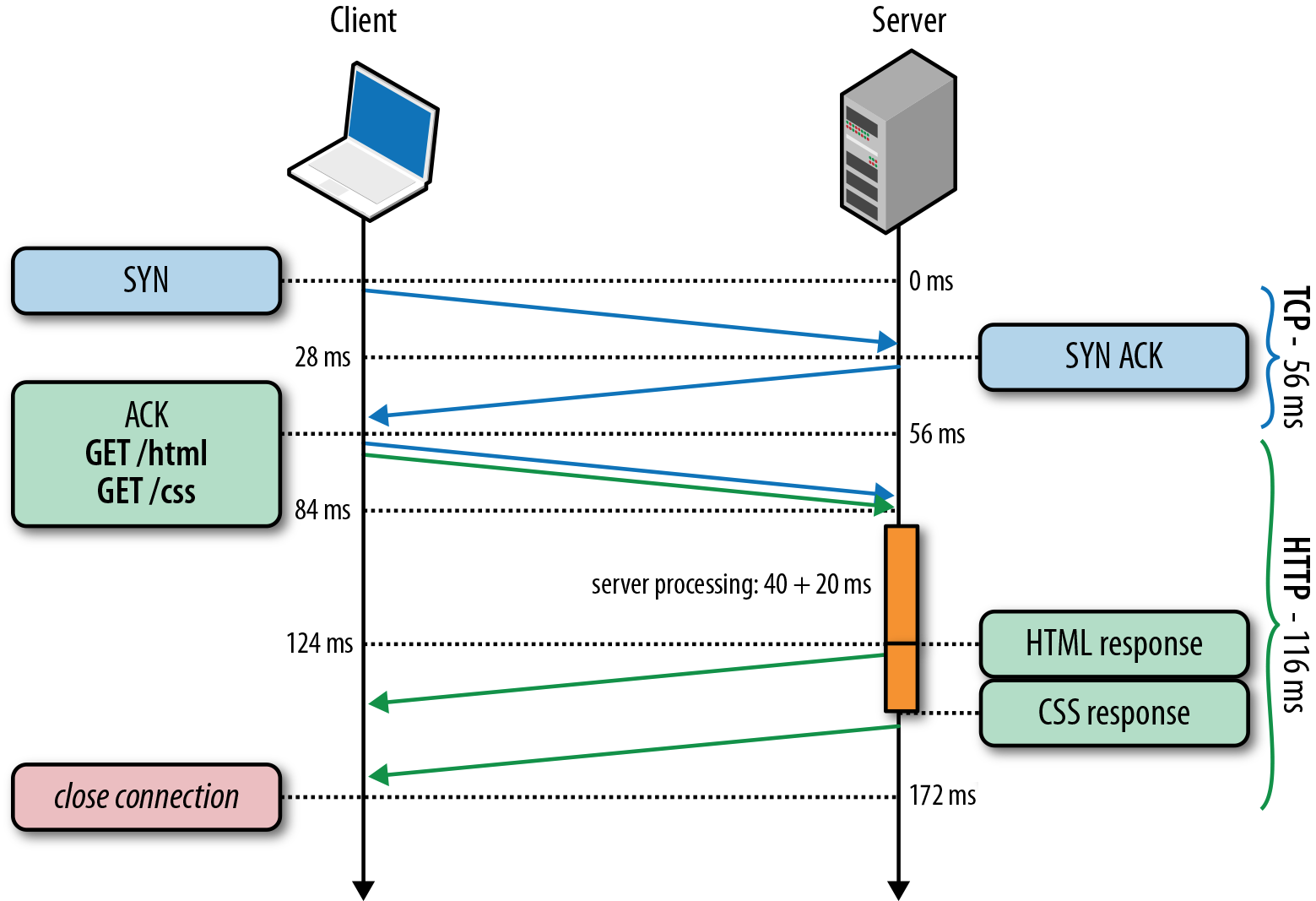 Source: http://chimera.labs.oreilly.com/books/1230000000545/ch11.html
34
[Speaker Notes: https://httpd.apache.org/docs/2.2/howto/ssi.html]
HTTP/2 Basic Idea: Remove Head-of-Line Blocking in HTTP/1.1
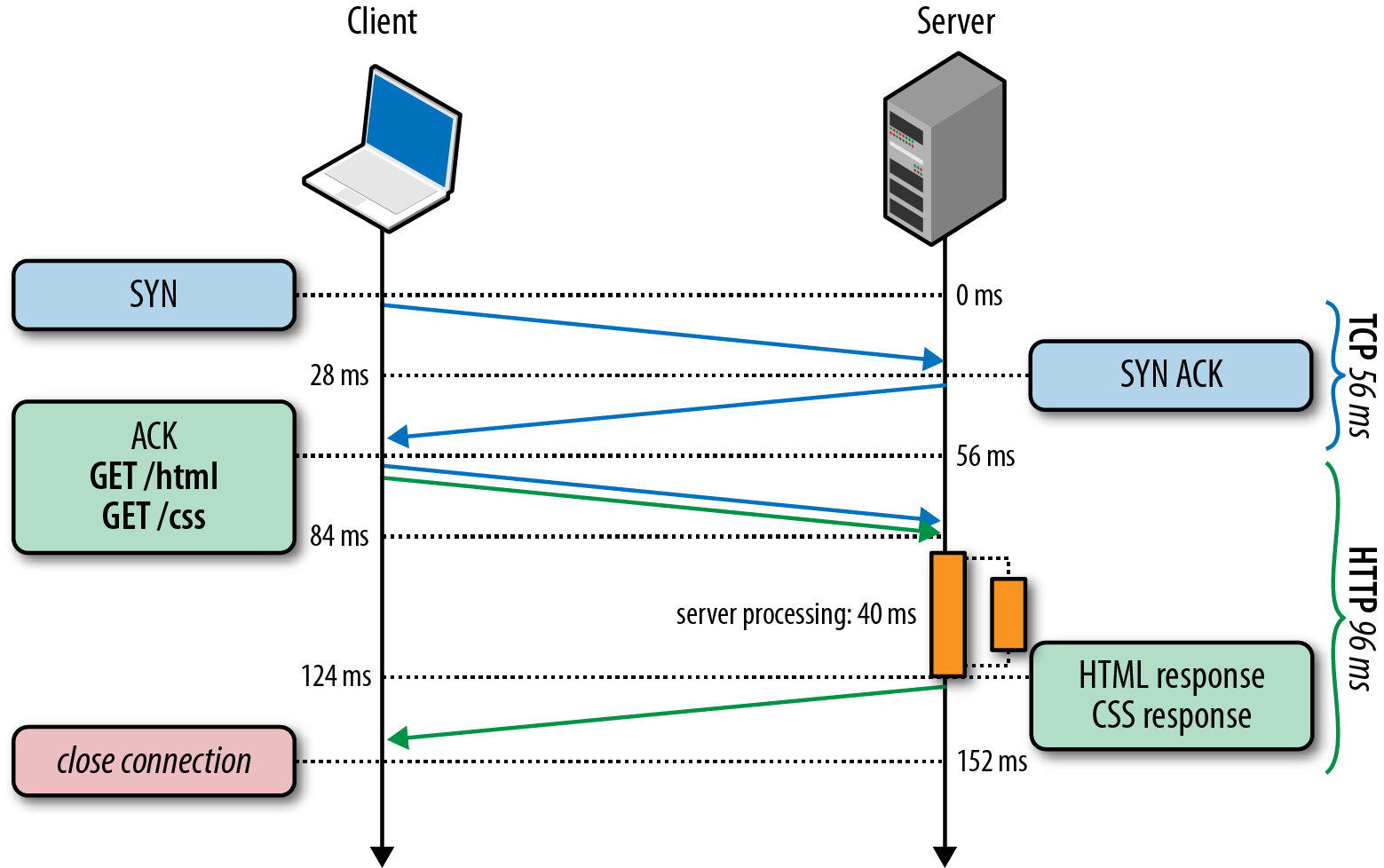 Data flows for sequential to parallel: tworequests must be concurrent.
Demo: https://http2.akamai.com/demo
Source: http://chimera.labs.oreilly.com/books/1230000000545/ch11.html
35
[Speaker Notes: https://httpd.apache.org/docs/2.2/howto/ssi.html]
Recap: Latency of Basic HTTP/1.0
>= 2 RTTs per object:
TCP handshake --- 1 RTT
client request and server responds --- at least 1 RTT (if object can be contained in one packet)
TCP SYN
TCP ACK
TCP/ACK; HTTP GET
base page
TCP SYN
TCP ACK
TCP/ACK; HTTP GET
image 1
36
[Speaker Notes: Typical approaches to reduce latency:
parallel TCP connections
persistent HTTP
cache and conditional GET]
Recap: Substantial Efforts to Speedup HTTP/1.0
Reduce the number of objects fetched [Browser cache]

Reduce data volume [Compression of data]
Header compression [HTTP/2]

Reduce the latency to the server to fetch the content [Proxy cache]
Remove the extra RTTs to fetch an object [Persistent HTTP, aka HTTP/1.1]

Increase concurrency [Multiple TCP connections]
Asynchronous fetch (multiple streams) using a single TCP [HTTP/2]

Server push [HTTP/2]
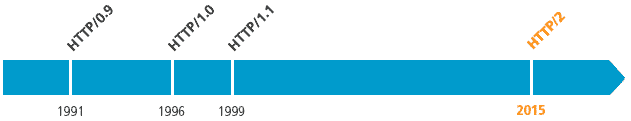 37
Recap: HTTP/1.0, Keep-Alive, Pipelining
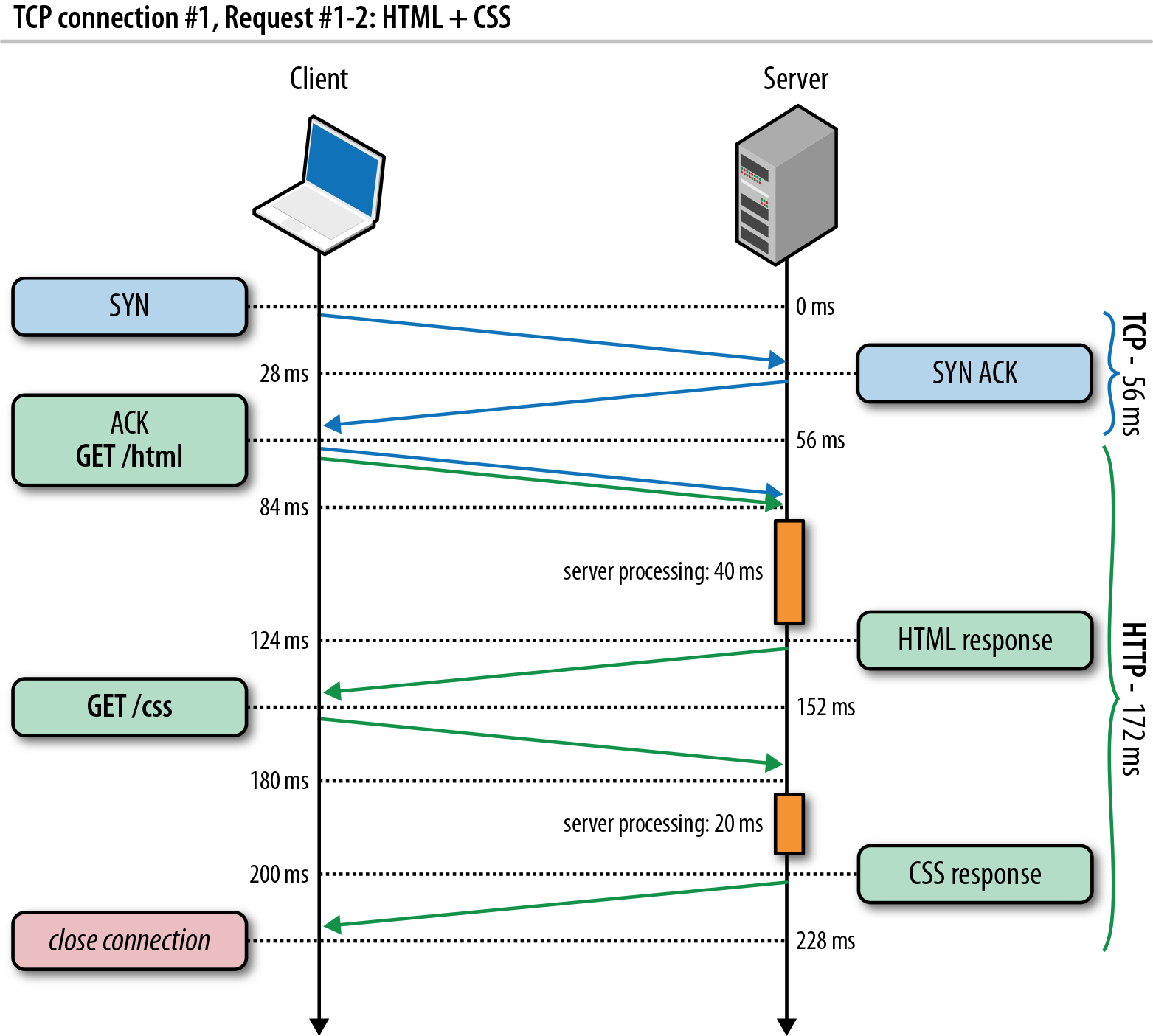 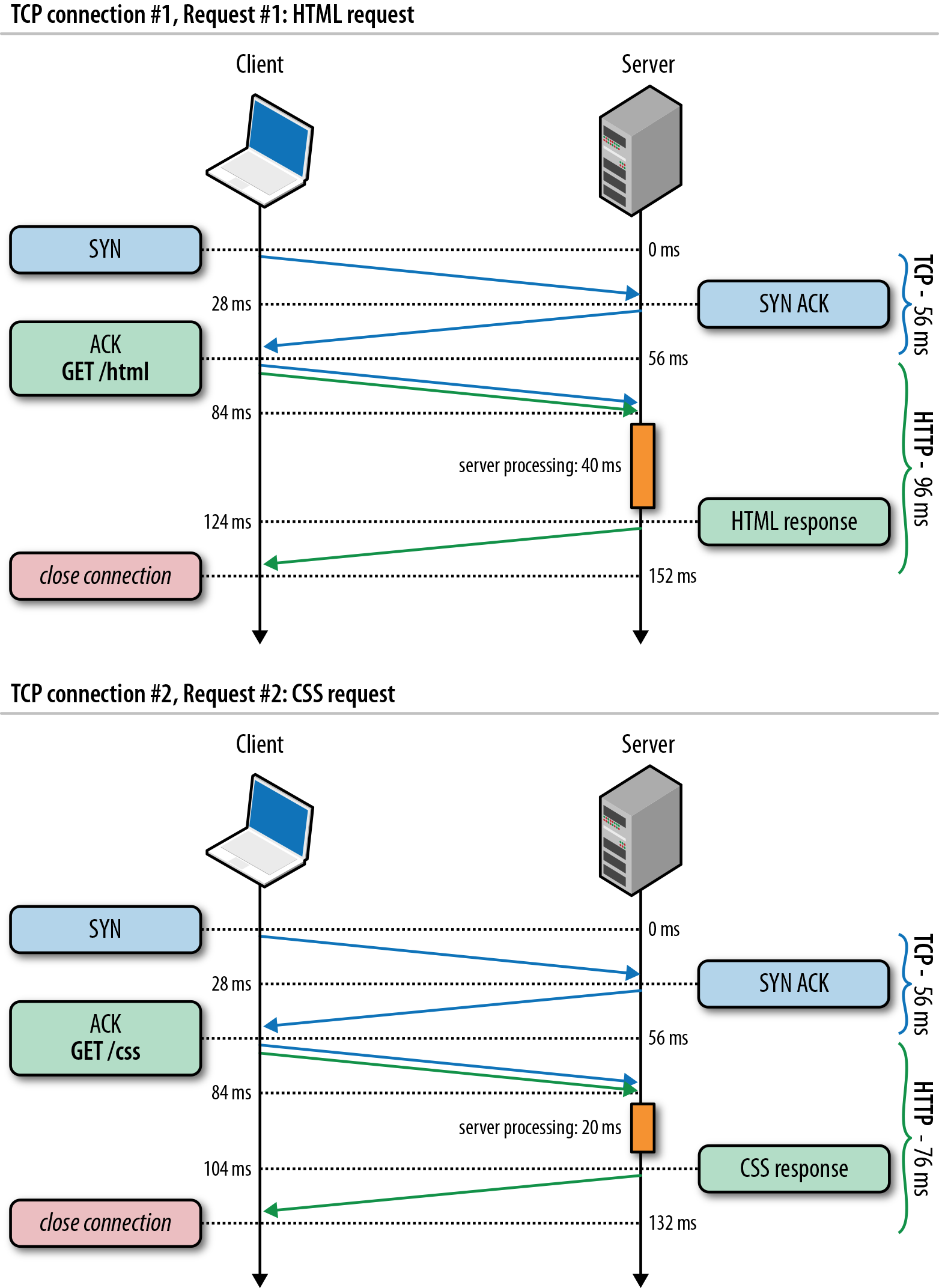 Is this the best we can do?
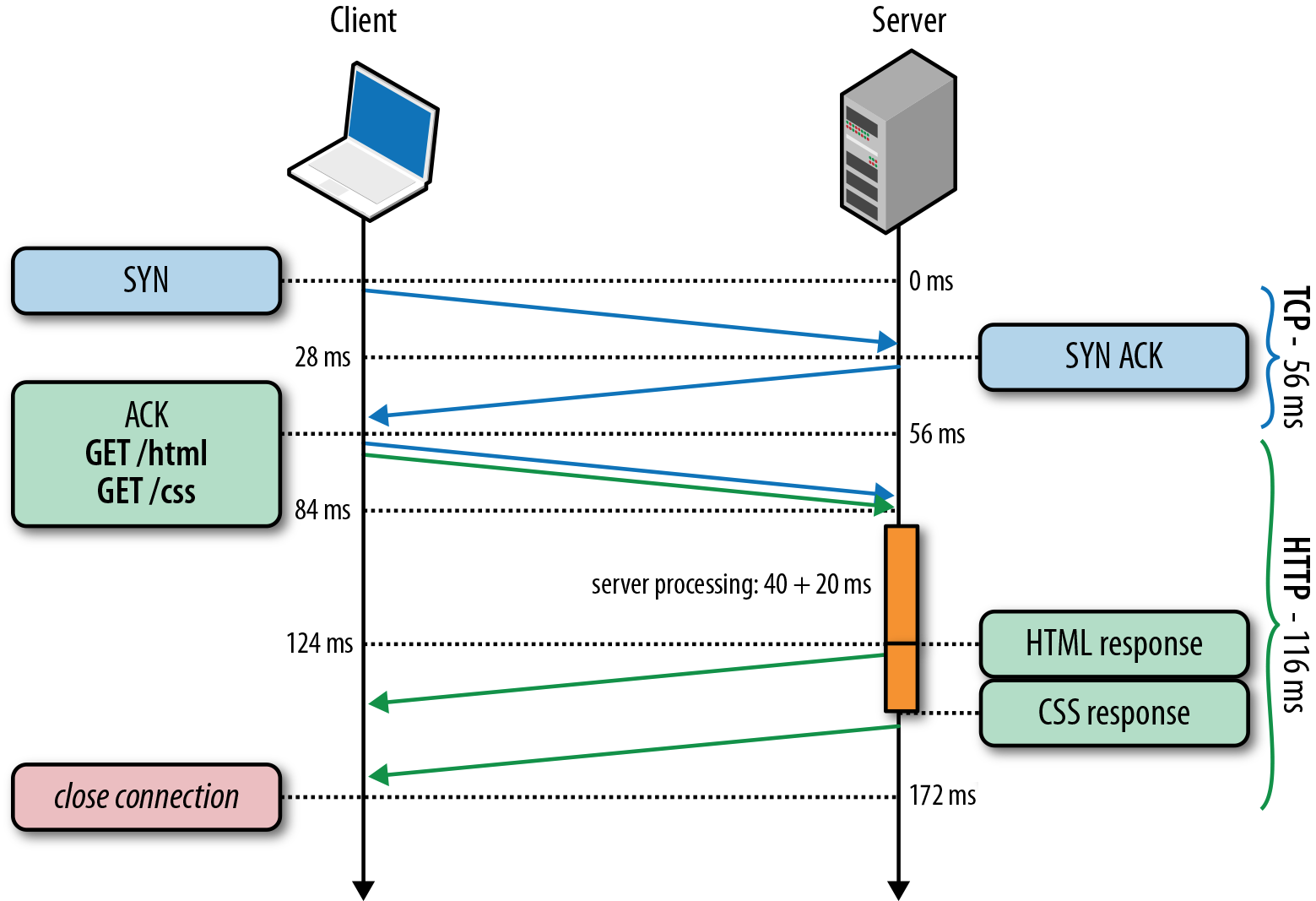 38
Source: http://chimera.labs.oreilly.com/books/1230000000545/ch11.html
[Speaker Notes: https://httpd.apache.org/docs/2.2/howto/ssi.html]
HTTP/2 Basic Idea: Remove Head-of-Line Blocking in HTTP/1.1
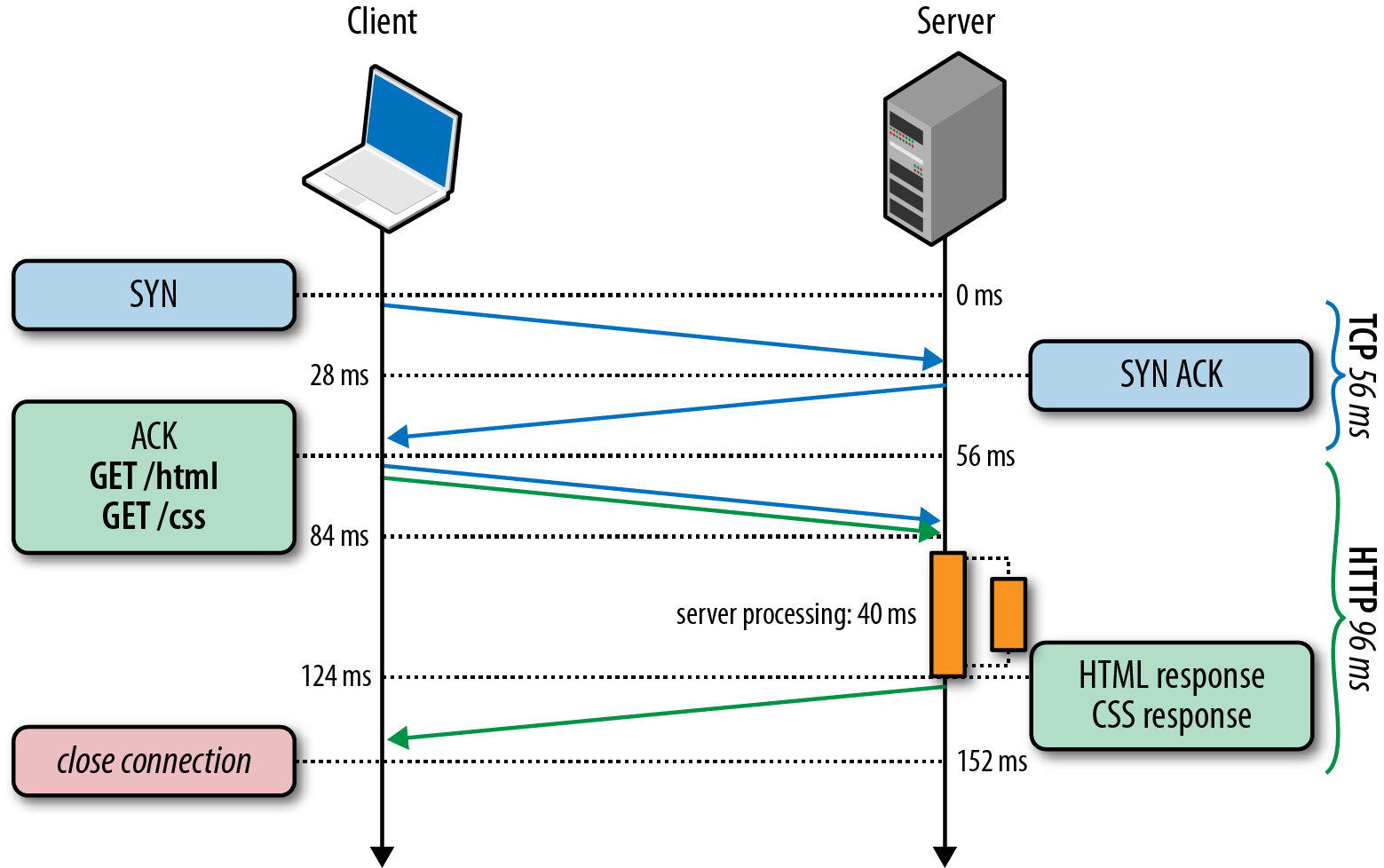 Data flows for sequential to parallel: tworequests must be concurrent.
Demo: https://http2.akamai.com/demo
39
Source: http://chimera.labs.oreilly.com/books/1230000000545/ch11.html
[Speaker Notes: https://httpd.apache.org/docs/2.2/howto/ssi.html]
Observing HTTP/2
export SSLKEYLOGFILE=/tmp/keylog.txt
Start Chrome, e.g.,
Mac: /Applications/Google Chrome.app/Contents/MacOS/Google Chrome
Ubuntu: firefox
Visit HTTP/2 pages, such as https://www.tmall.com 
Wireshark: 
Mac: Wireshark -> preferences -> protocol -> TSL
		(pre)-master-secret log file name 
Ubuntu: edit -> perferences -> protocol -> SSL
		(pre)-master-secret log file name
40
HTTP/2 Design: Multi-Streams
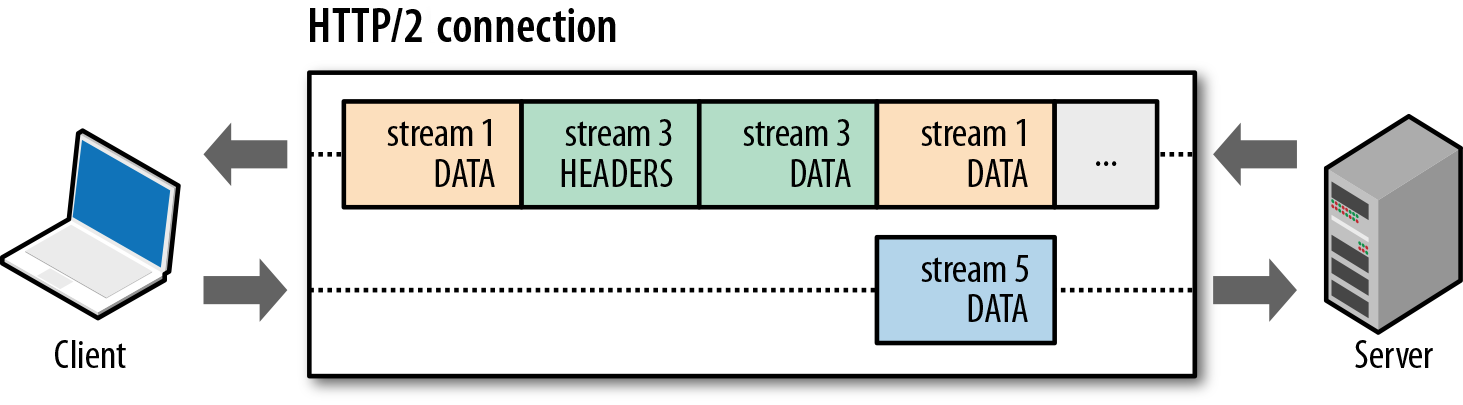 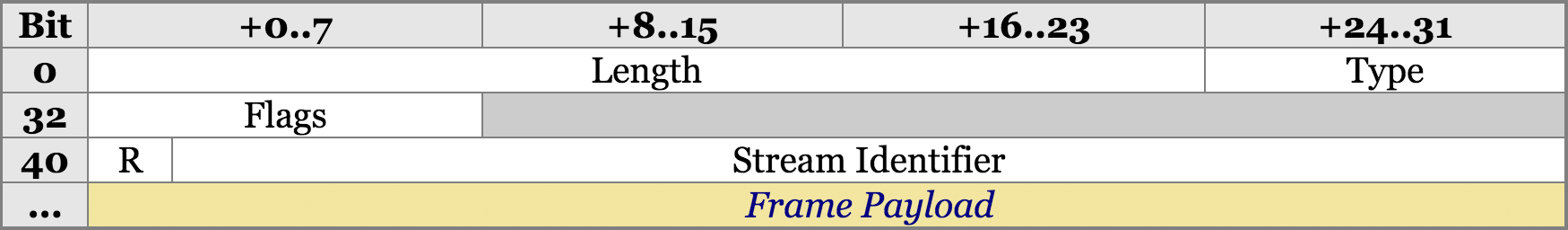 HTTP/2 Binary Framing
https://tools.ietf.org/html/rfc7540
41
https://hpbn.co/http2/
HTTP/2 Header Compression
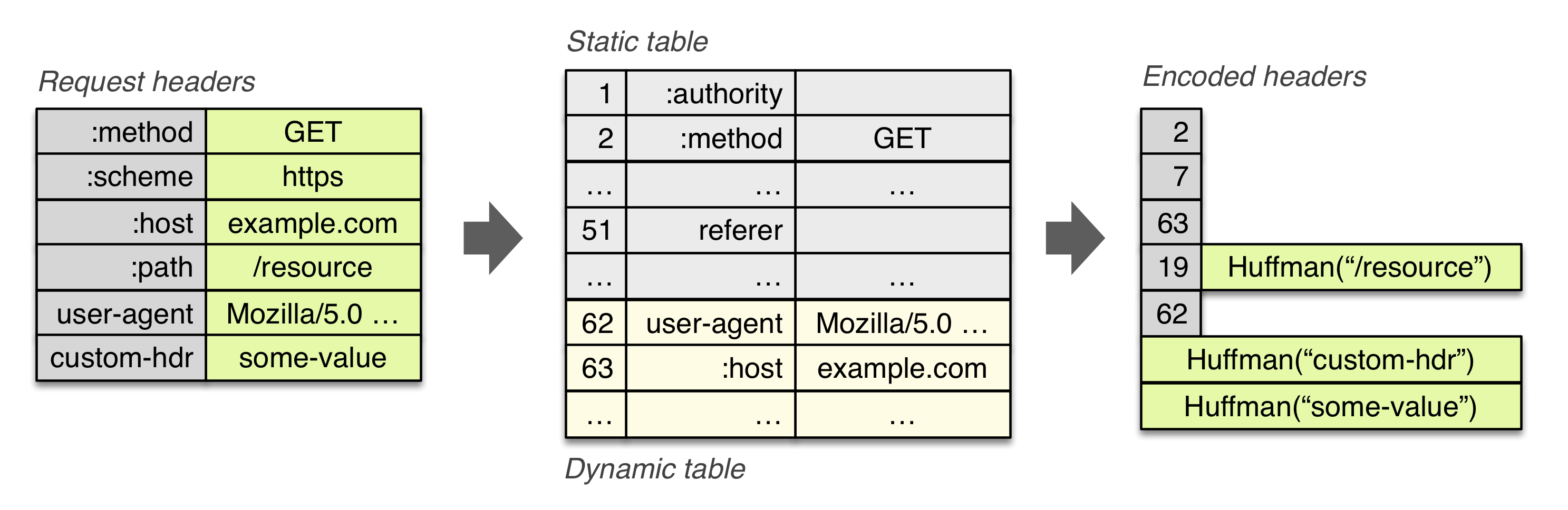 42
HTTP/2 Stream Dependency and Weights
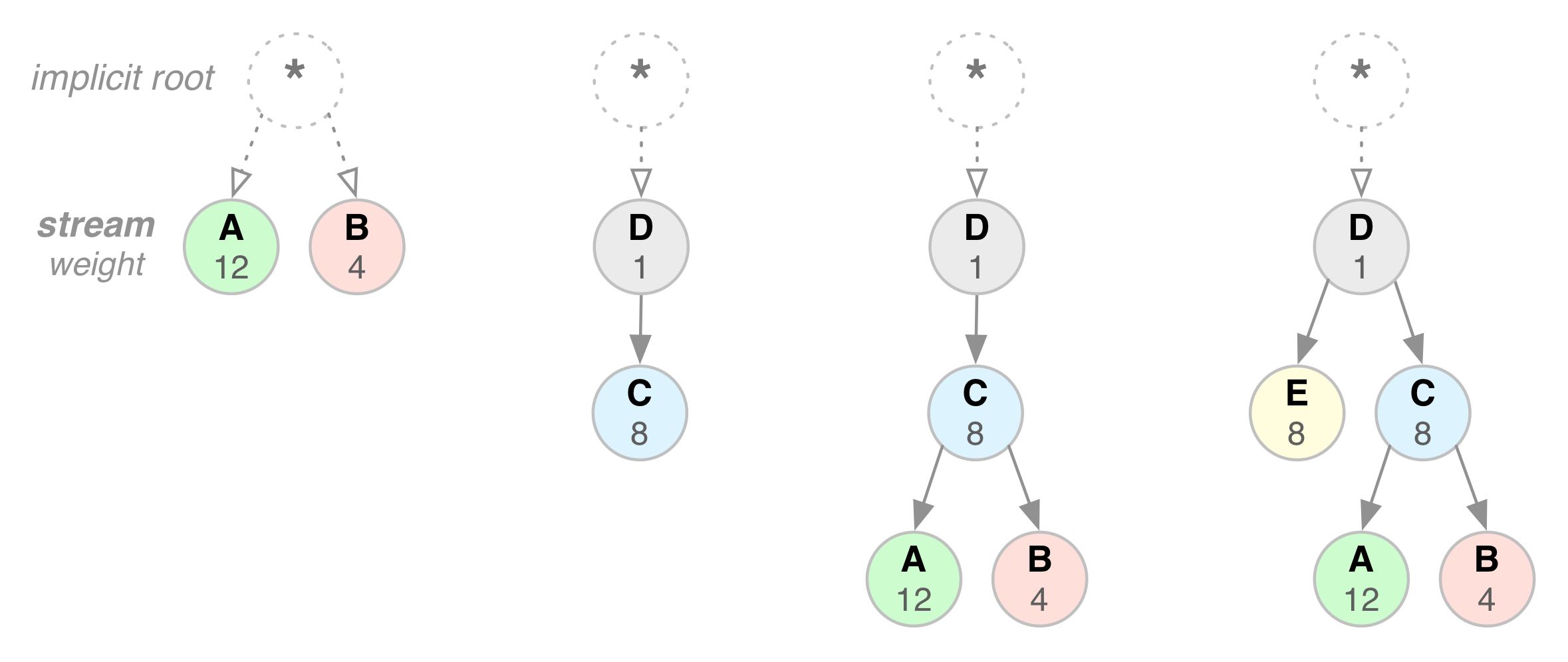 43
HTTP/2 Server Push
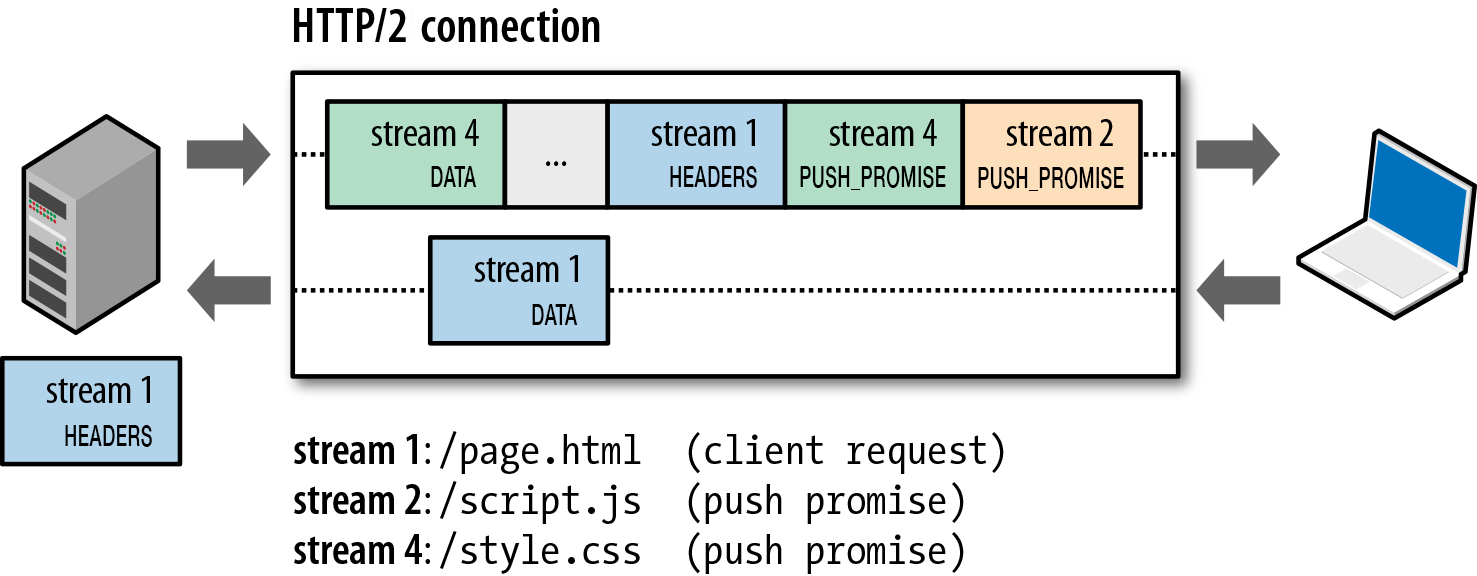 44